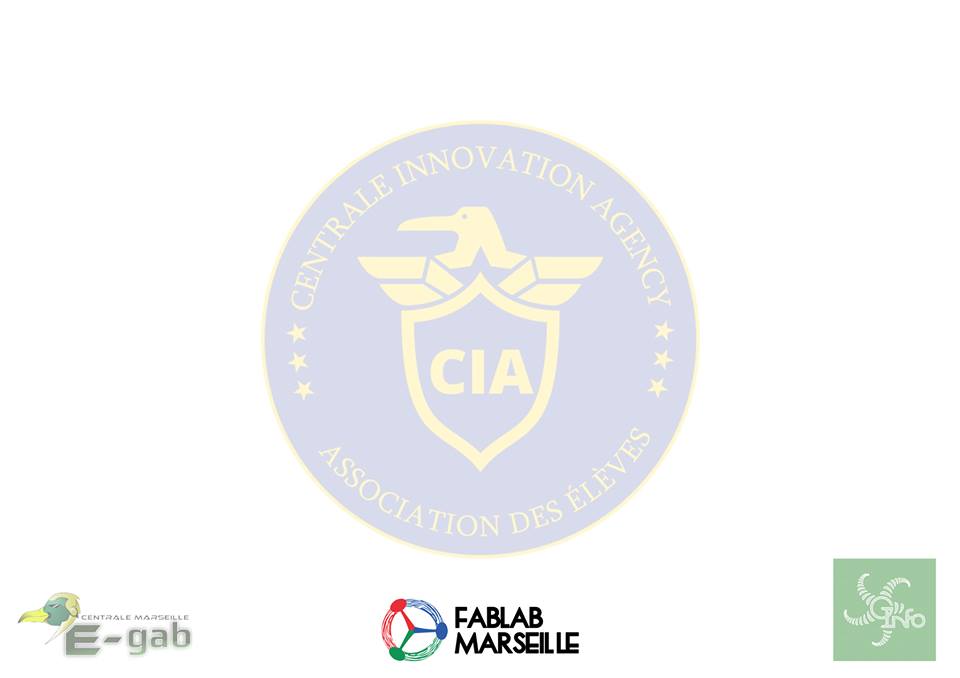 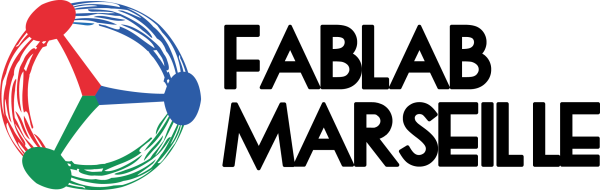 Prototypage, innovation, solidarité
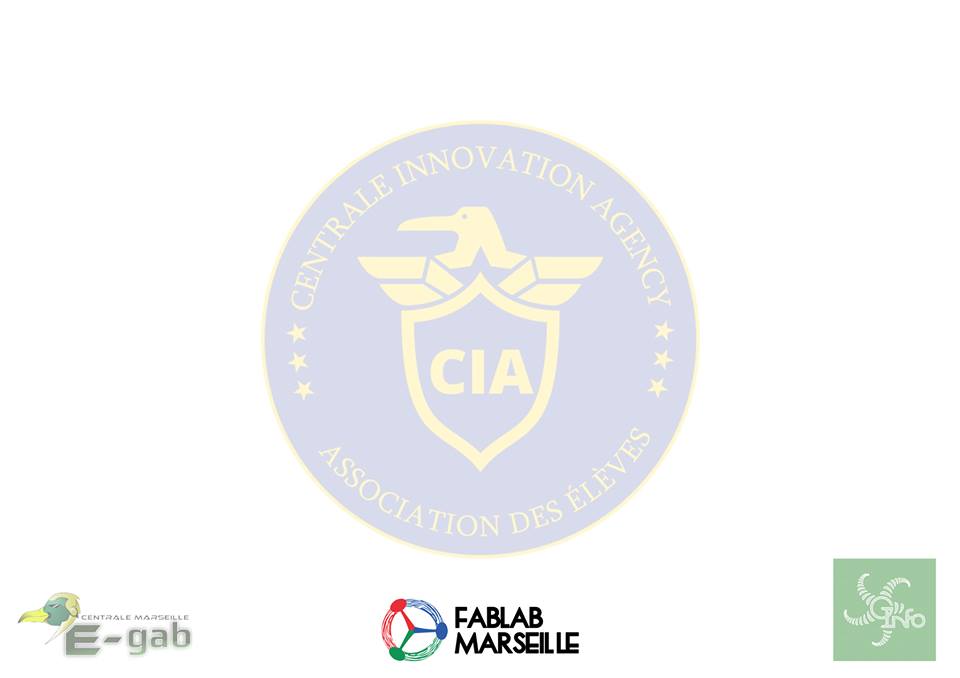 Bienvenu au FabLab Marseille !
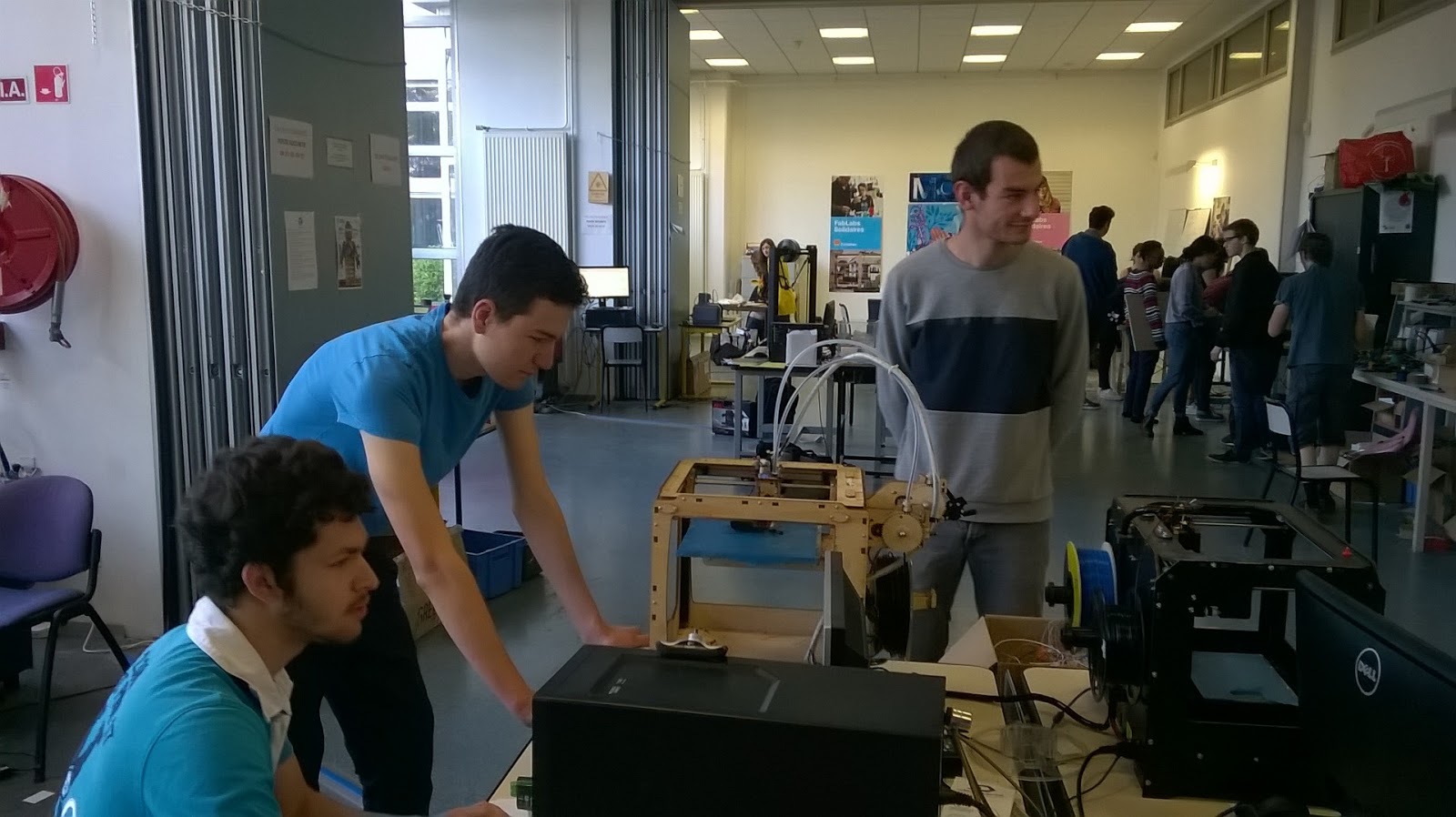 Le FabLab est un lieu ouvert.
Le FabLab sert à réaliser des projets innovants.
Nous avons des Machines de hautes technologies qui vous sont accessible.
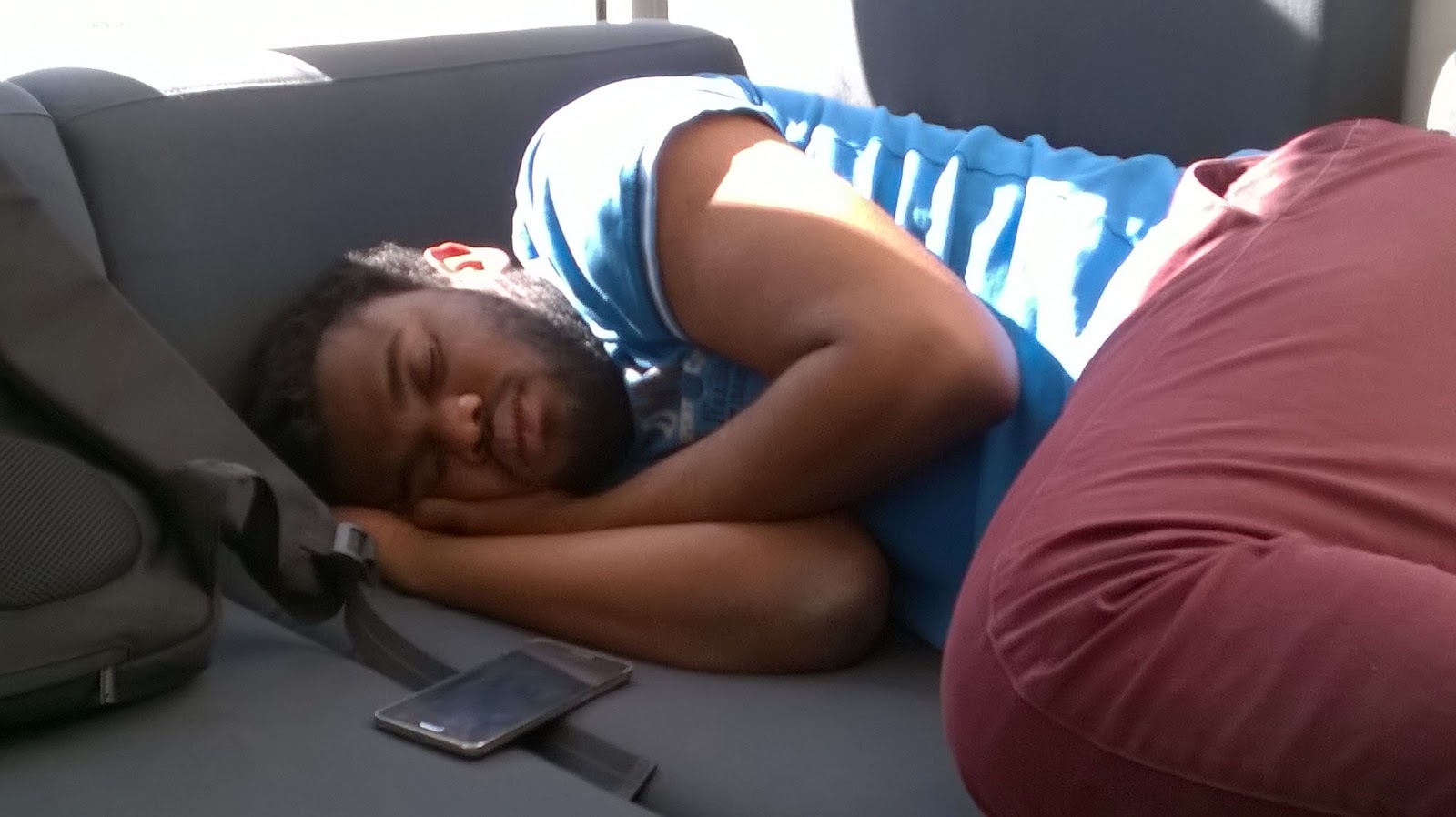 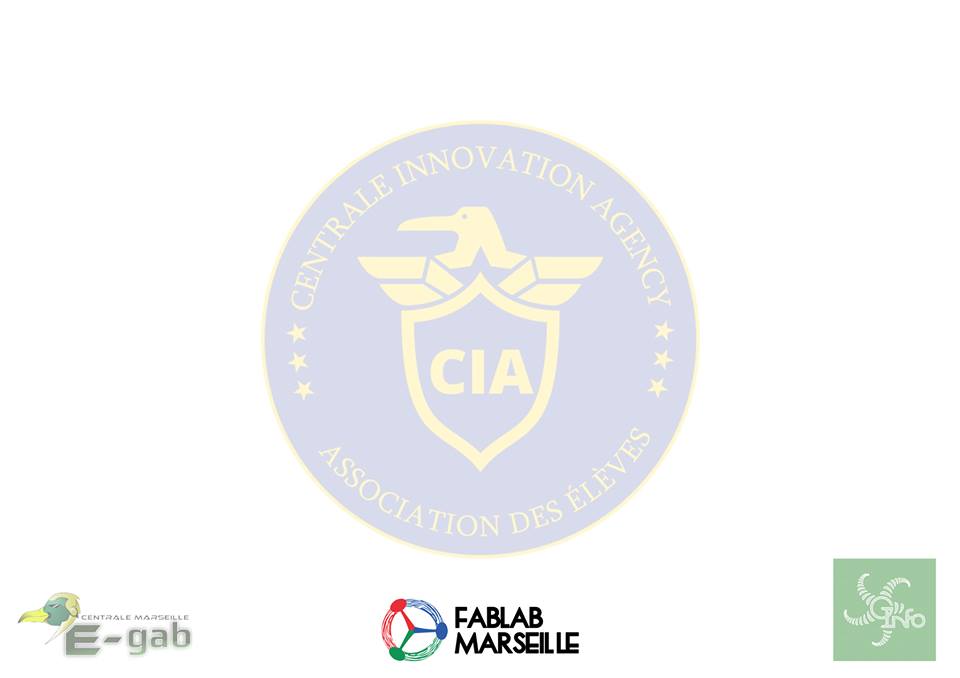 Concrètement
L’association est autonome financièrement. Les membres peuvent ouvrir de 8h à 21h30 du lundi au vendredi et de 8h à 19h le samedi.
L’espace est aménagé pour permettre de prototyper, fabriquer mais aussi échanger et discuter des ses idées.
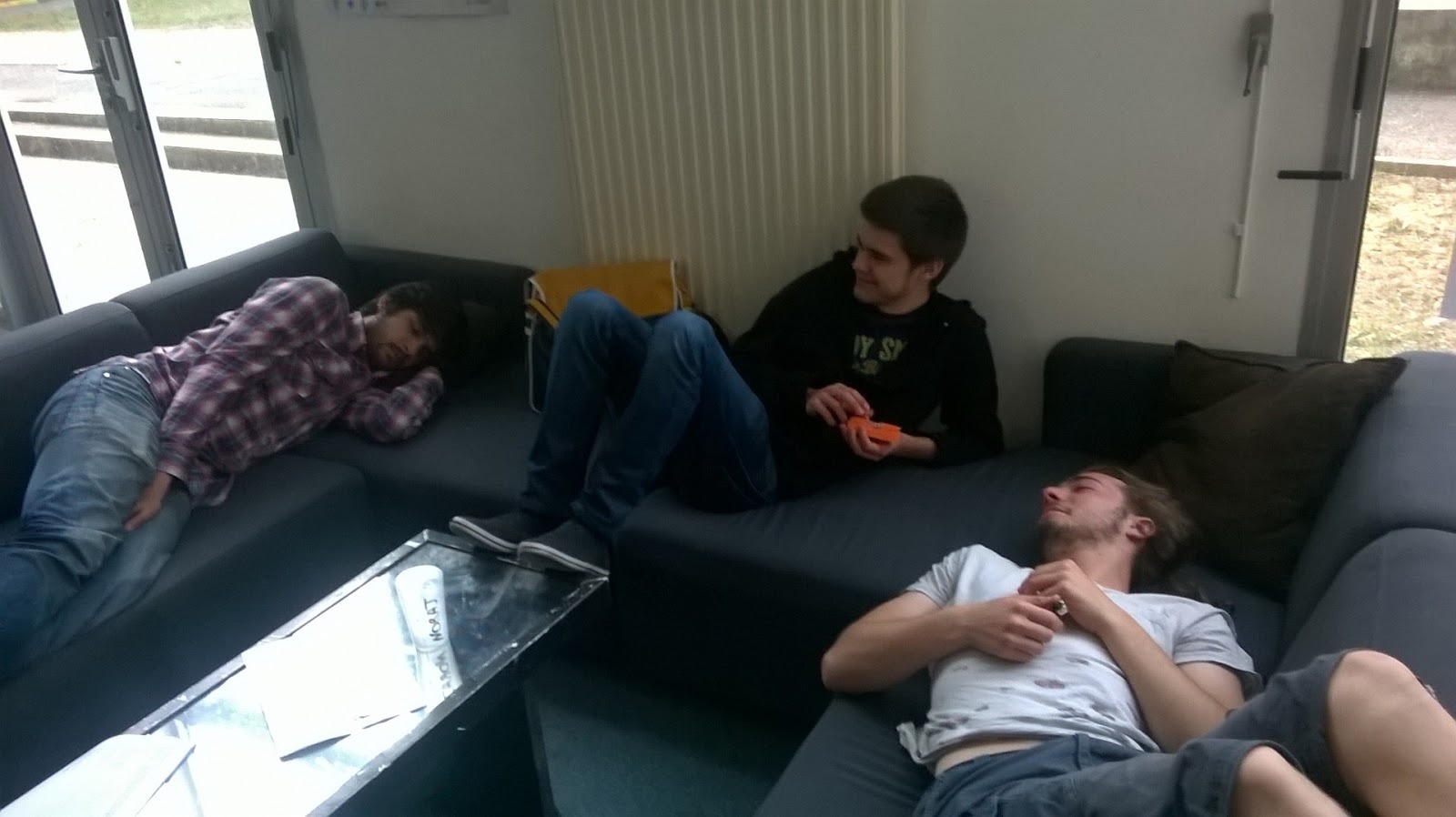 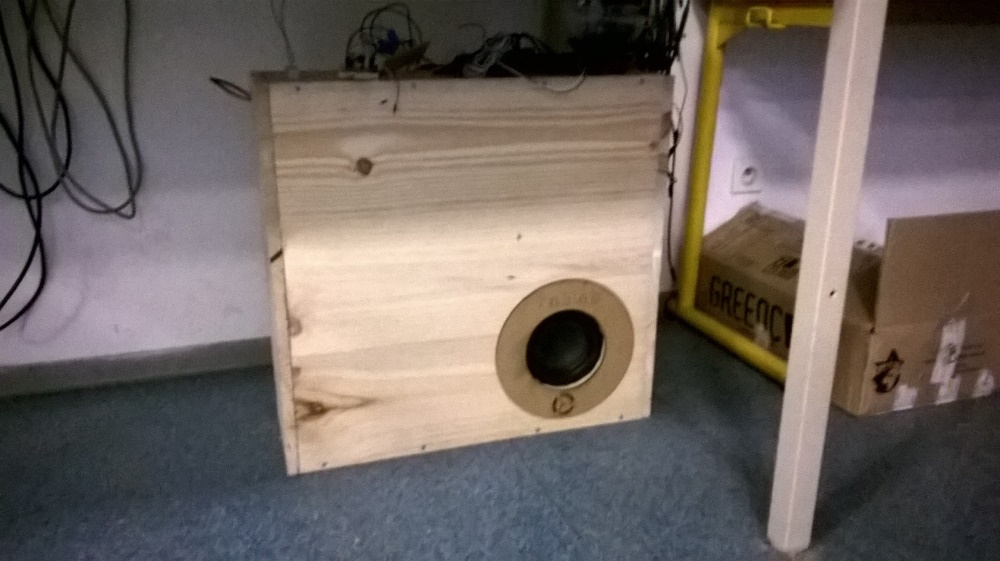 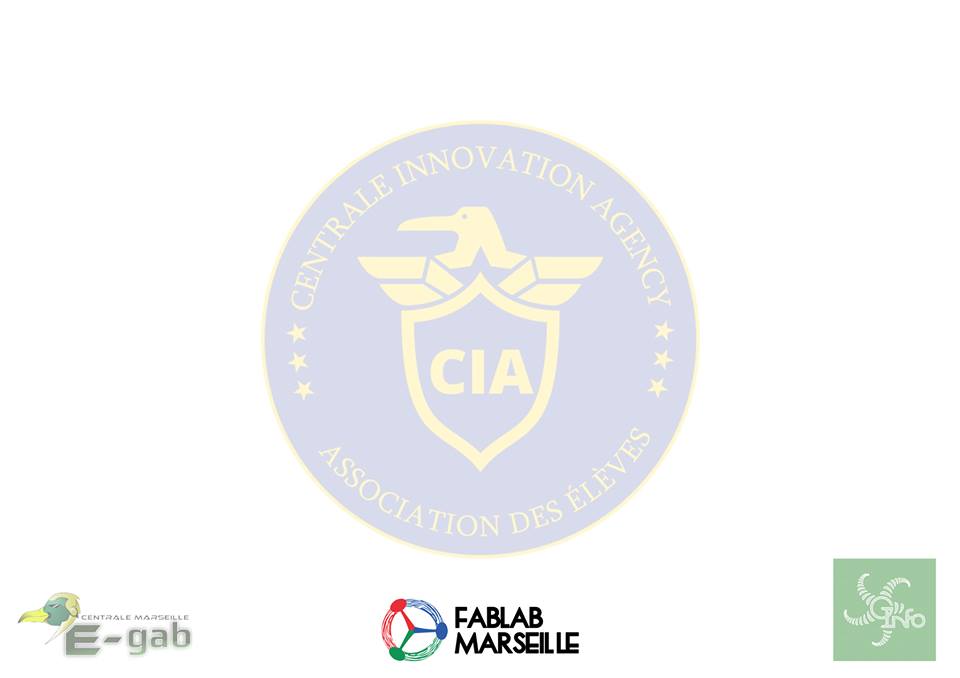 L’organisation
Il existe plusieurs missions au sein de l’asso :
-Innovation : Propose, réalise ou accompagne des projets.
-Client : Répond et accompagne les demandes de locations des machines.
-Solidarité : Propose des modules à des jeunes en partenariat avec Échange Phocéen
-Communication ; Pour nous rendre visible à l’extérieur
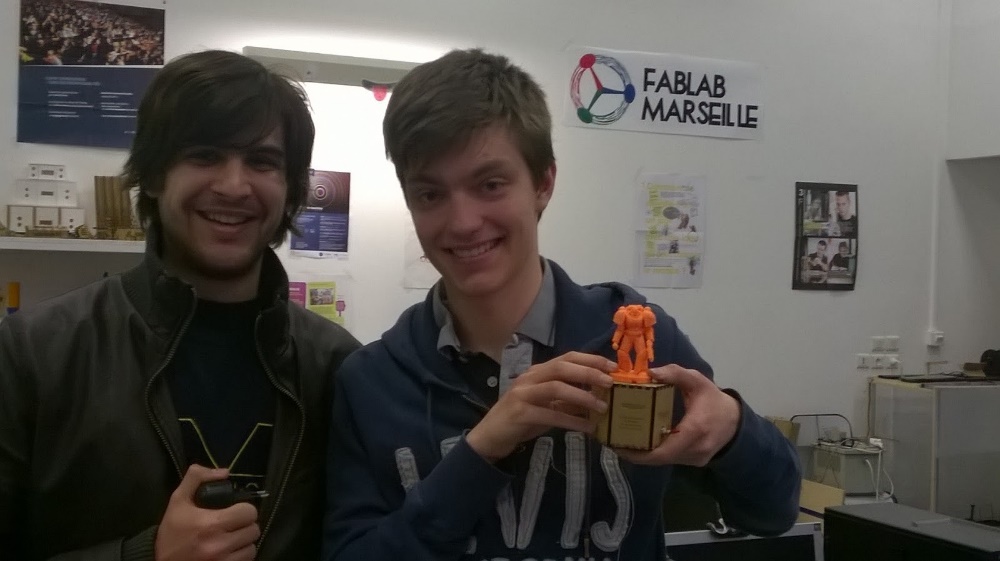 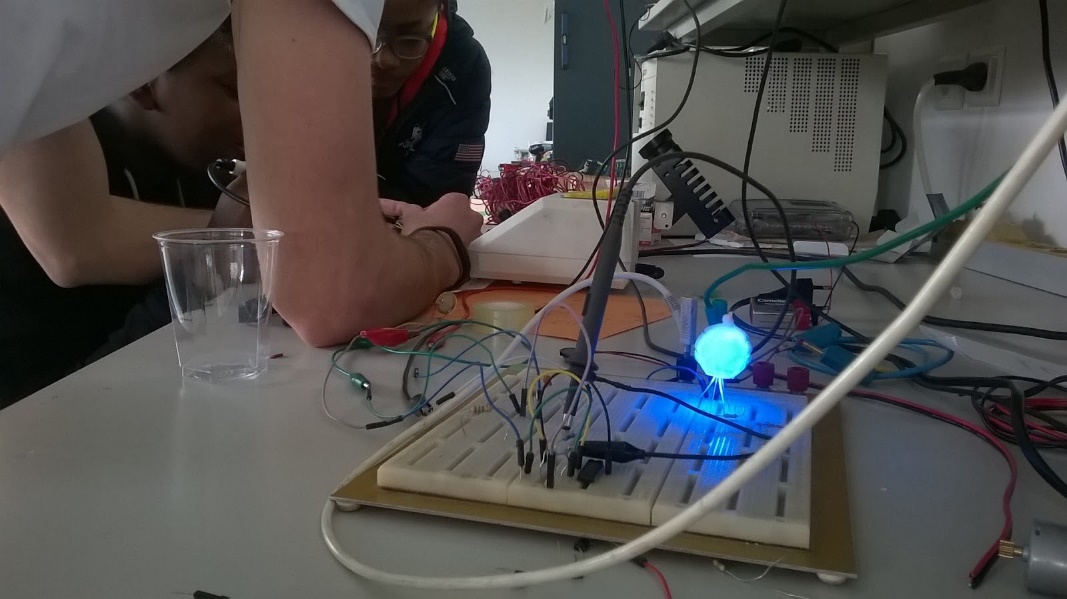 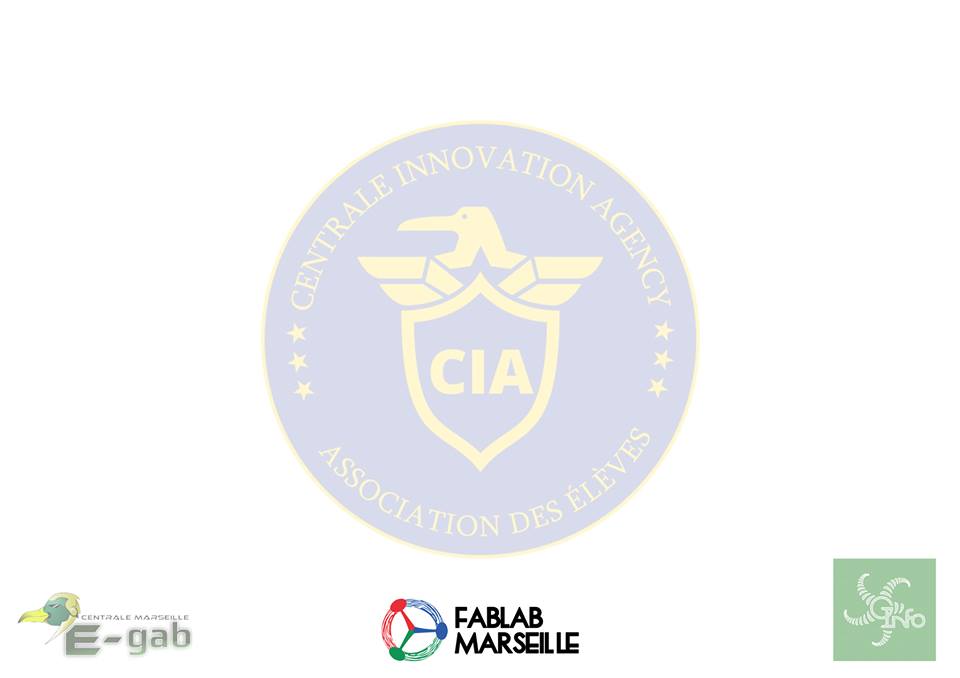 L’organisation (suite)
-Partenariat : Propose des accord avec les acteurs extérieurs.
-Électronique : Entretient un stock pour le prototypage en  électronique/arduino.
-Atelier : Entretient les machines et un stock pour la fabrication.
-Repair Café : Organise des évènements ou les membres réparent des objets cassés.
-Moc : Organise le plus gros événement du FabLab.
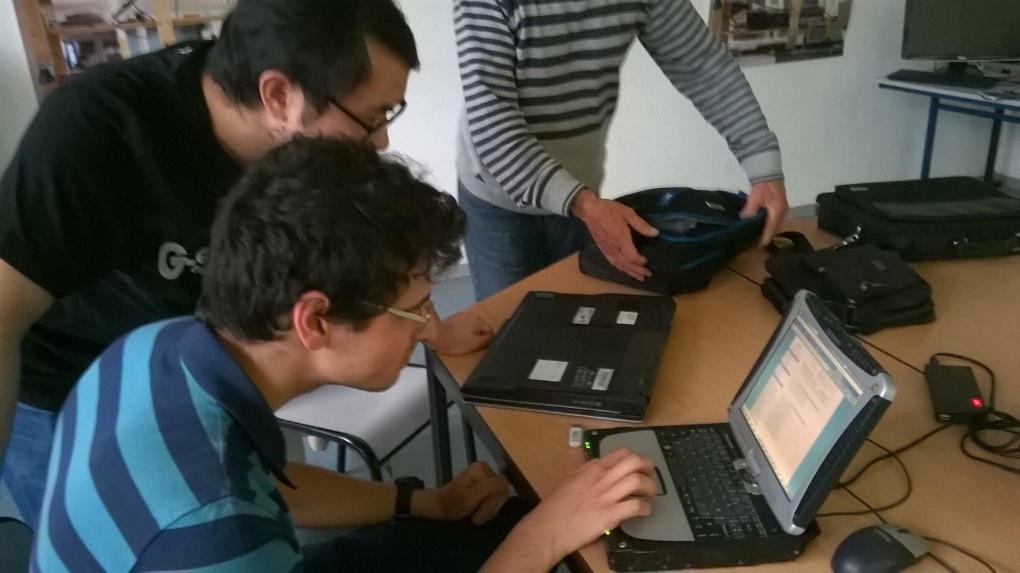 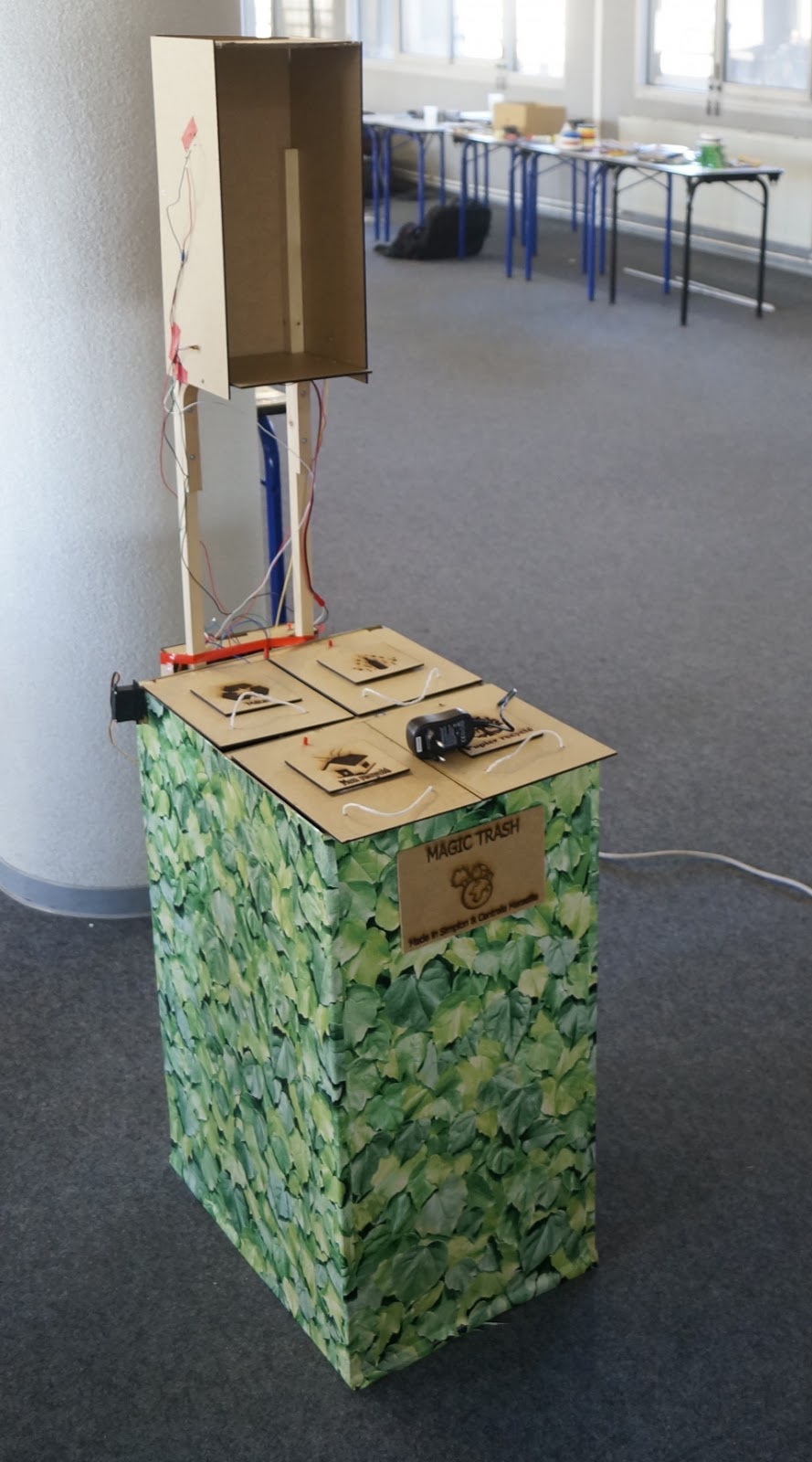 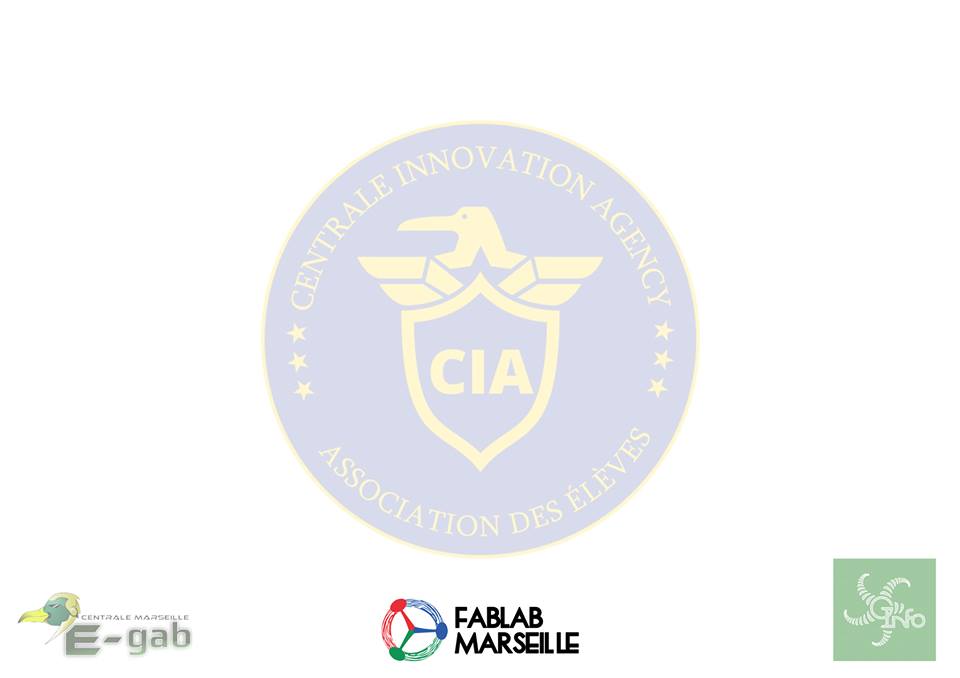 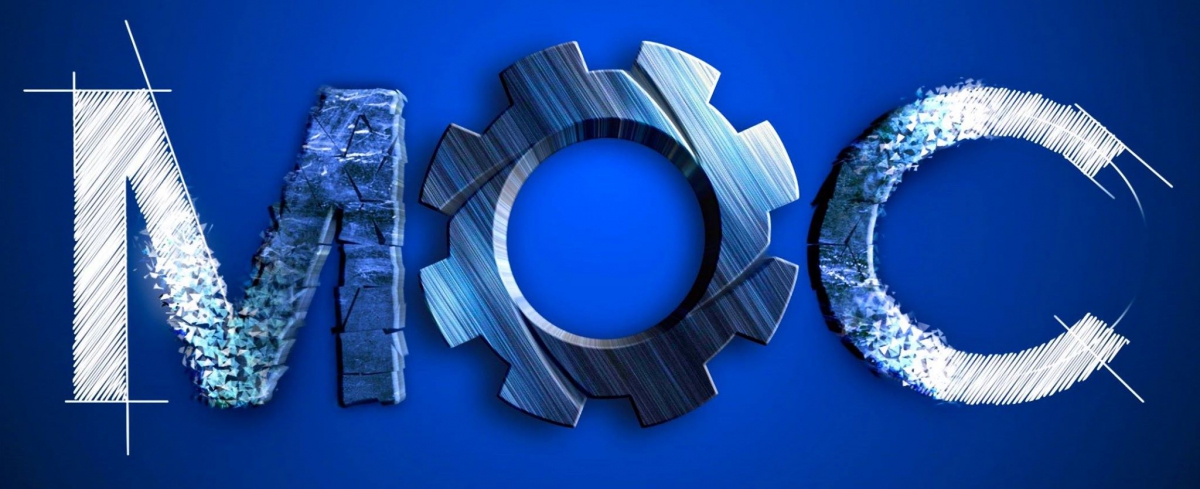 Le MOC
Le Maker’s Original Challenge est un événement incontournable, pour les fans d’innovations
Il s’agit d’un week-end où chacun peut venir, avec ou sans idées de projet, et former une équipe pour apporter ses compétences.
Les équipes travaillent pendant 48h à leur projet et le présente à la fin. Les meilleurs projets sont récompensé par un jury de professionnels de l’innovation.
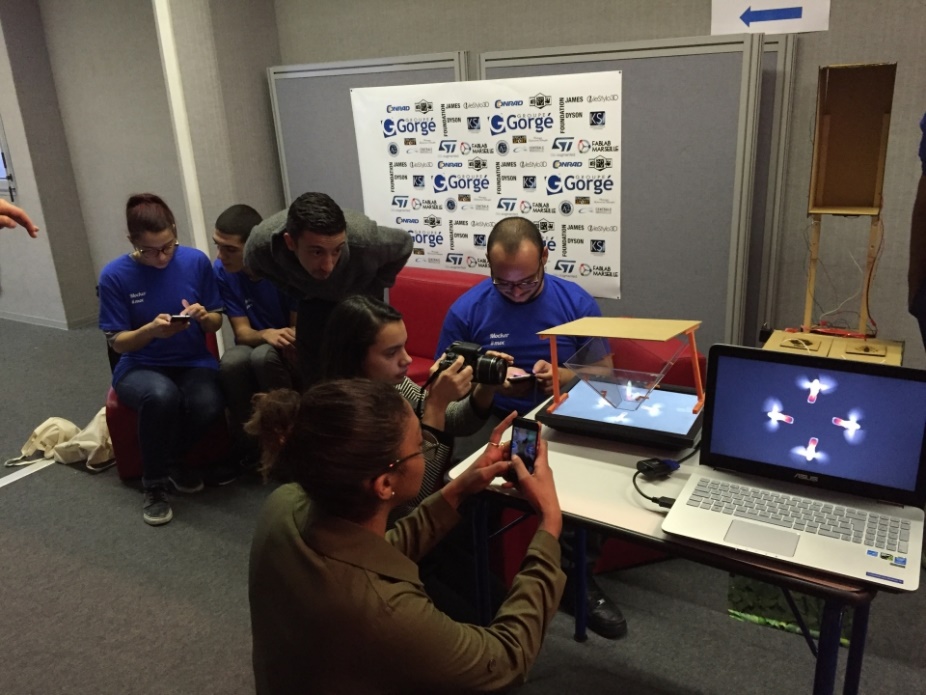 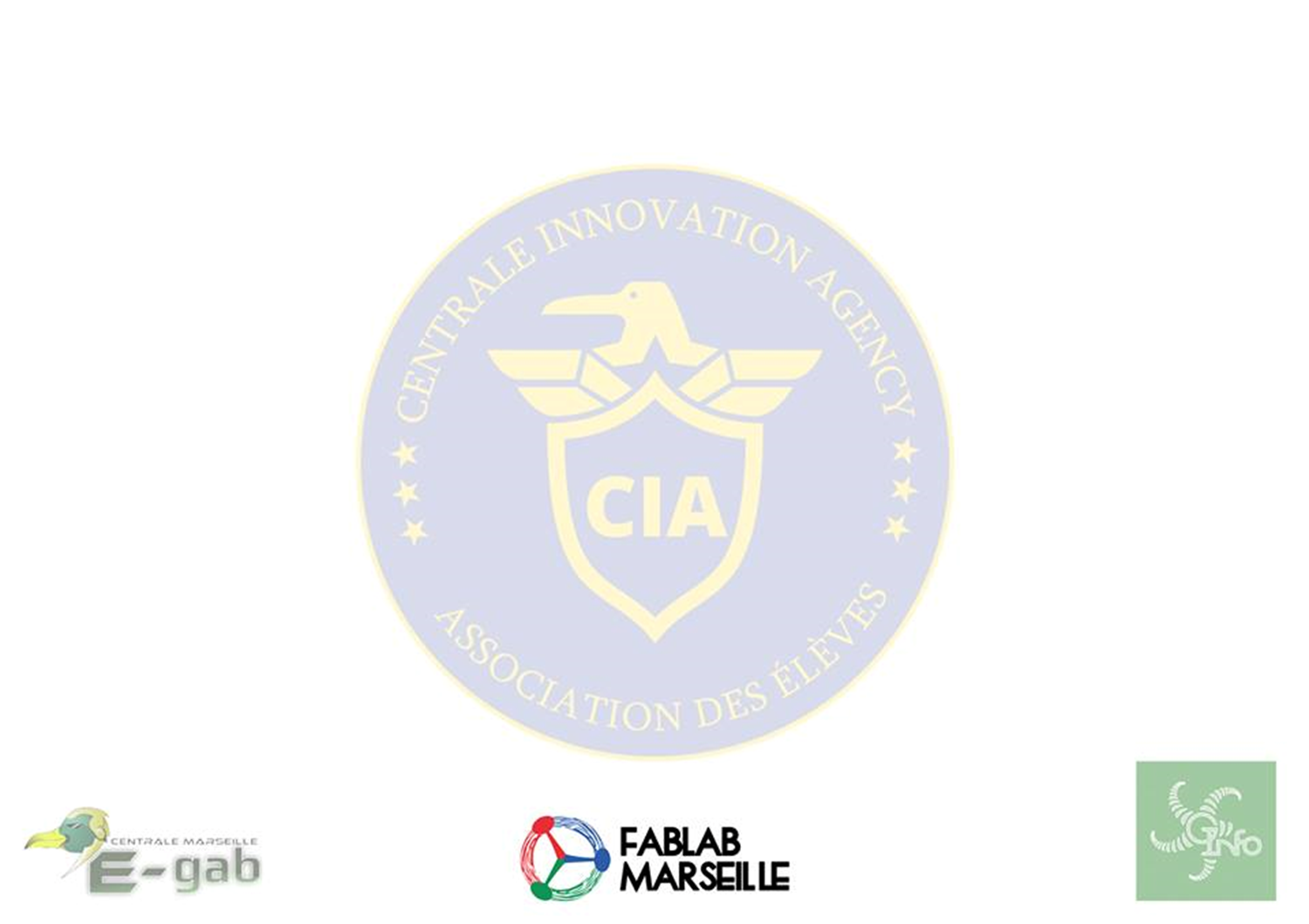 Conclusion : On a besoin de vous au FabLab !
On a besoin de vous, pour vos compétences et pour votre motivation.
“Oui, mais je sais rien faire”. Si tu es motivé, tu peux apprendre. Les autres seront heureux de t’aider.

		Facebook : @FabLab.Marseille
		Tweeter : @FabLabMarseille
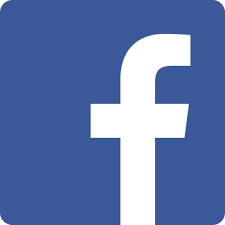 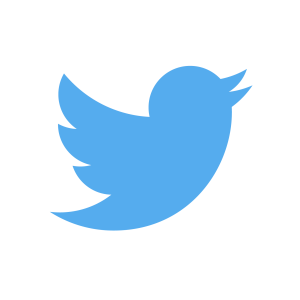